INDUSTRIA
Acceso remoto a variador solar
Versión 21-9-2020

Arranque-paro de bomba
Monitorización de la velocidad de la bomba
Monitorización de alarmas del variador
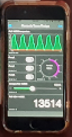 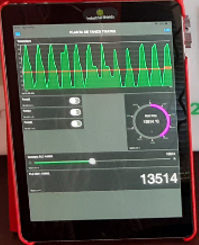 Control por radio LoRa
Elementos de estación base
El cliente provee acceso a internet
En estación base
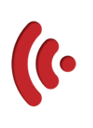 Elementos de campo
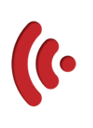 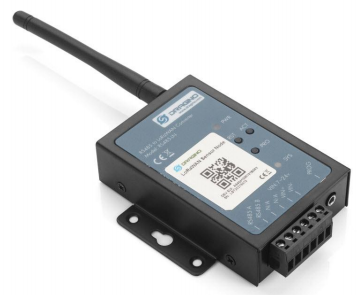 Dragino Gateway LoRA
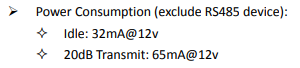 Hasta 20 Km en visión directa
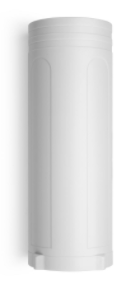 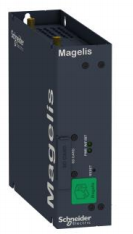 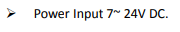 Edge Box TEL HMIBSCEA53D1L01
RS485-LN Modbus to LoRawan converter
https://www.youtube.com/watch?v=TAFZ5eaf-MY&t=6s&ab_channel=XavierFlorensaBerenguer
https://www.youtube.com/watch?v=1mMrdk1RM4s
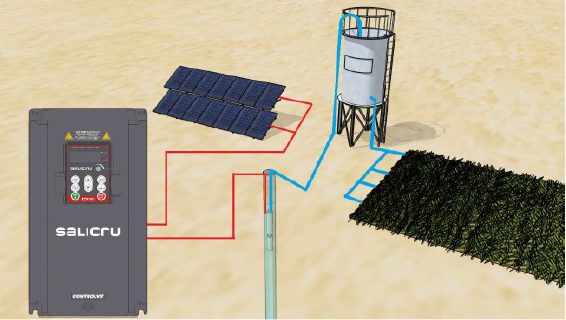 Elementos a ofertar
Kit Bombeo solar
Dragino RS485-LN -- RS485 to LoRaWAN Converter
Edge Box TEL HMIBSCEA53D1L01
Dragino Gateway DLOS8
Configuración-puesta en marcha